স্বাগতম
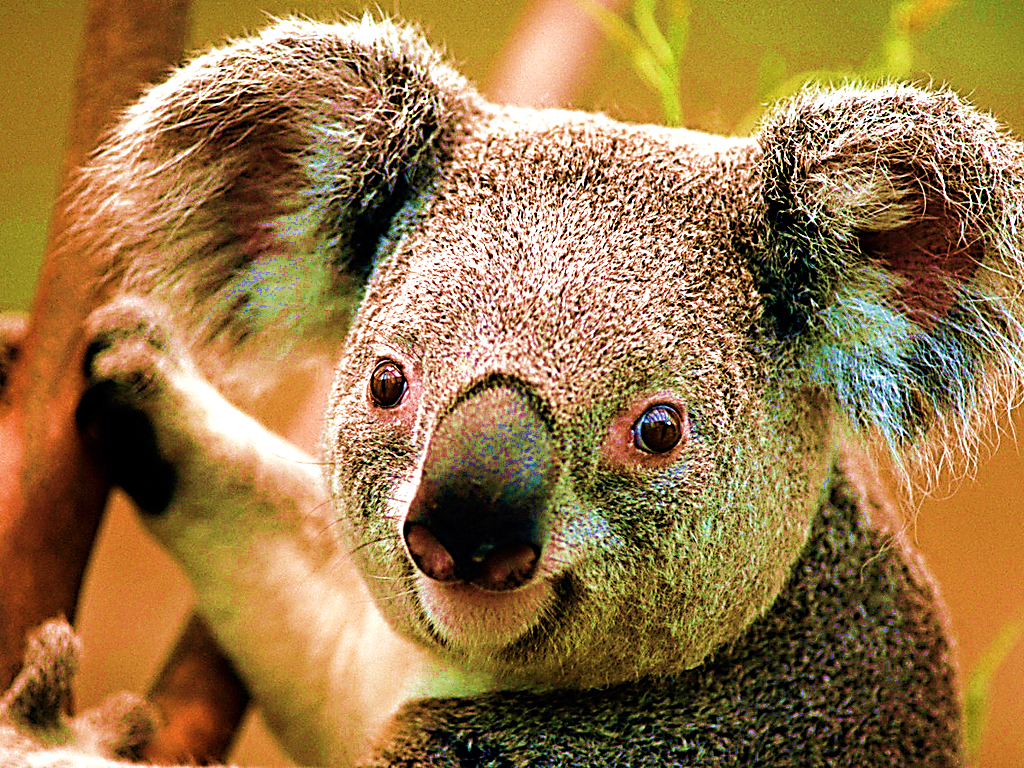 শাহ মোহাম্মদ লুৎফুল হায়দার 
                    সহকারী শিক্ষক
             লুৎফুন্নেছা বালিকা বিদ্যানিকেতন 
               থানা –পাগলা, গফরগাও, ময়মনসিংহ
                      ০১৭১৯৫২৭৯৮০
পরিচিতি
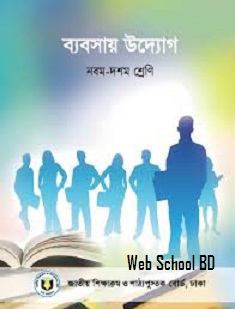 শ্রেণি : নবম- দশম
বিষয় : ব্যবসায় উদ্যোগ
অধ্যায় : চতুর্থ (মালিকানার ভিত্তিতে ব্যবসায়)
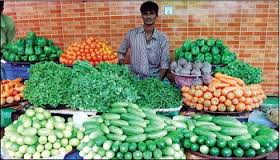 উপরের চিত্রে কিসের দোকান
কাঁচামালের দোকান
একজন
এ ধরনের ব্যবসায় সাধারণত কতজন মালিক থাকে ?
একজন দ্বারা পরিচালিত ব্যবসায়কে কী ধরনের ব্যবসায় বলা হয়?
একমালিকানা ব্যবসায়
এ পাঠ শেষে শিক্ষার্থীরা-
একমালিকানা ব্যবসায় কী তা বলতে পারবে।
1.
2
একমালিকানা ব্যবসায়ের বৈশিষ্ট্যগুলো ব্যাখ্যা করতে পারবে।
একমালিকানা ব্যবসায়ের সুবিধা ও অসুবিধাগুলো চিহ্নিত করতে পারবে।
3
স্বল্প
মূলধন
সহজ
গঠন
ছোট
আয়তন
একমালিকানা
ব্যবসায়
স্থায়িত্ব
একক
ঝুঁকি
কম
দায়
অসীম
একক কাজ
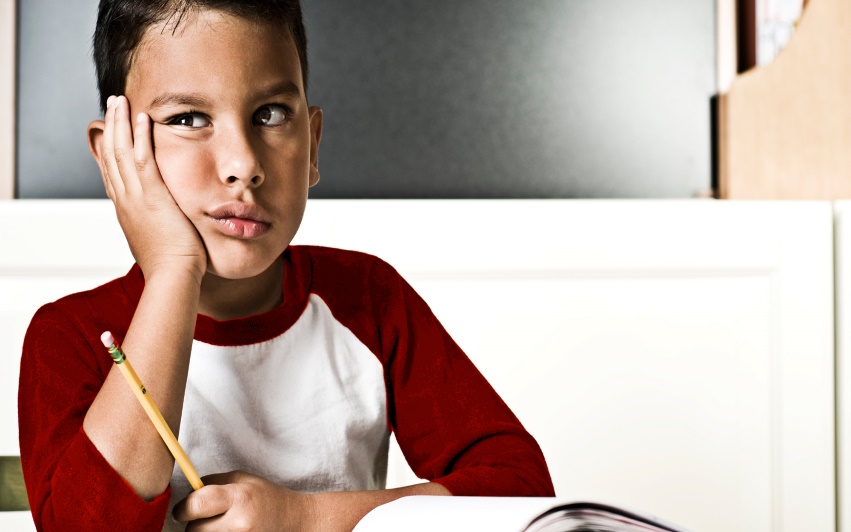 একমালিকানা ব্যবসায় কাকে বলে?
একমালিকানা ব্যবসায়ের বৈশিষ্ট্য
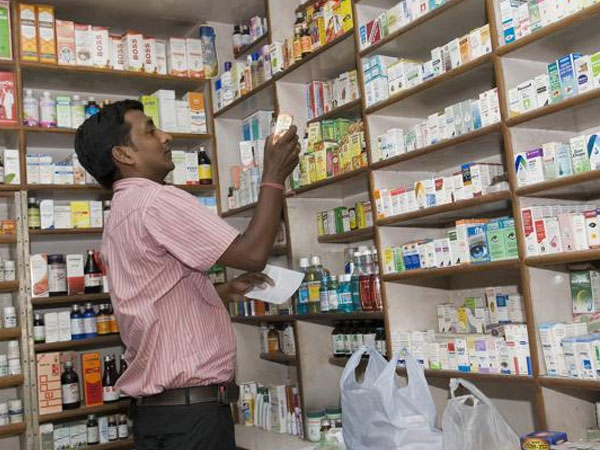 একক মালিকানা
একমালিকানা ব্যবসায়ের বৈশিষ্ট্য
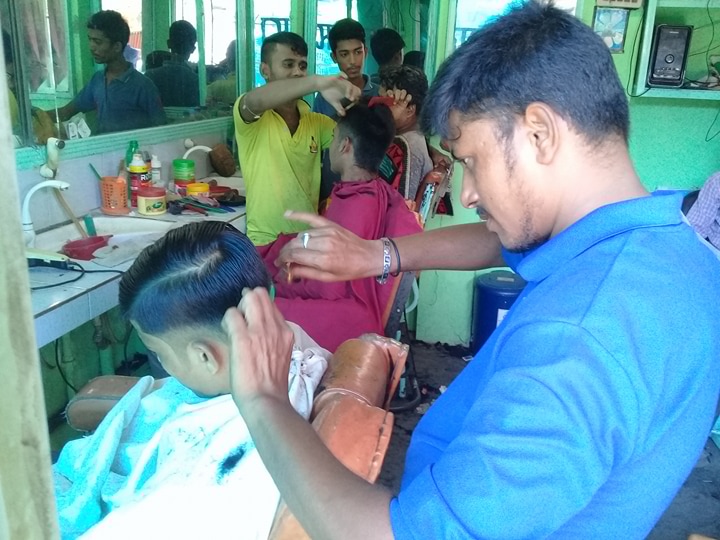 সহজ গঠন
একমালিকানা ব্যবসায়ের বৈশিষ্ট্য
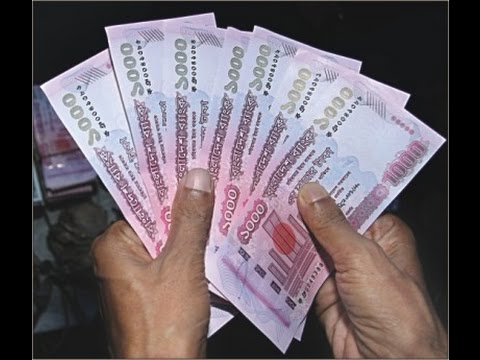 স্বল্প মূলধন
একমালিকানা ব্যবসায়ের বৈশিষ্ট্য
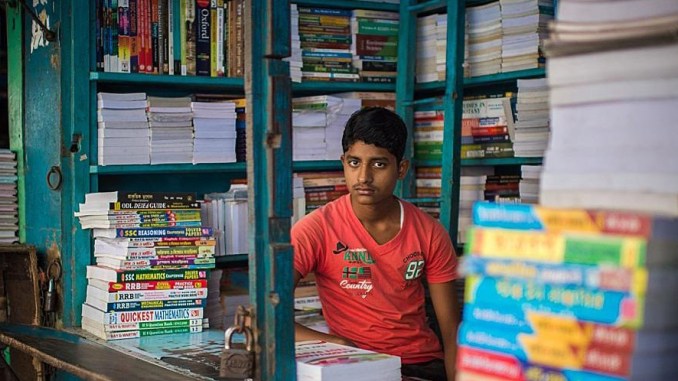 ক্ষুদ্র আকার
একমালিকানা ব্যবসায়ের বৈশিষ্ট্য
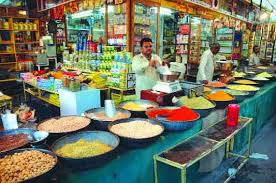 একক ঝুঁকি
একমালিকানা ব্যবসায়ের বৈশিষ্ট্য
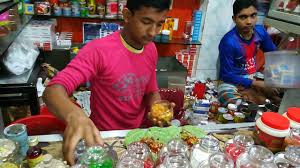 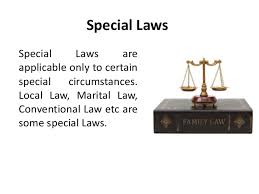 আইনের চোখে এ ব্যবসায়ের পৃথক কোনো সত্তা নেই।
একমালিকানা ব্যবসায়ের বৈশিষ্ট্য
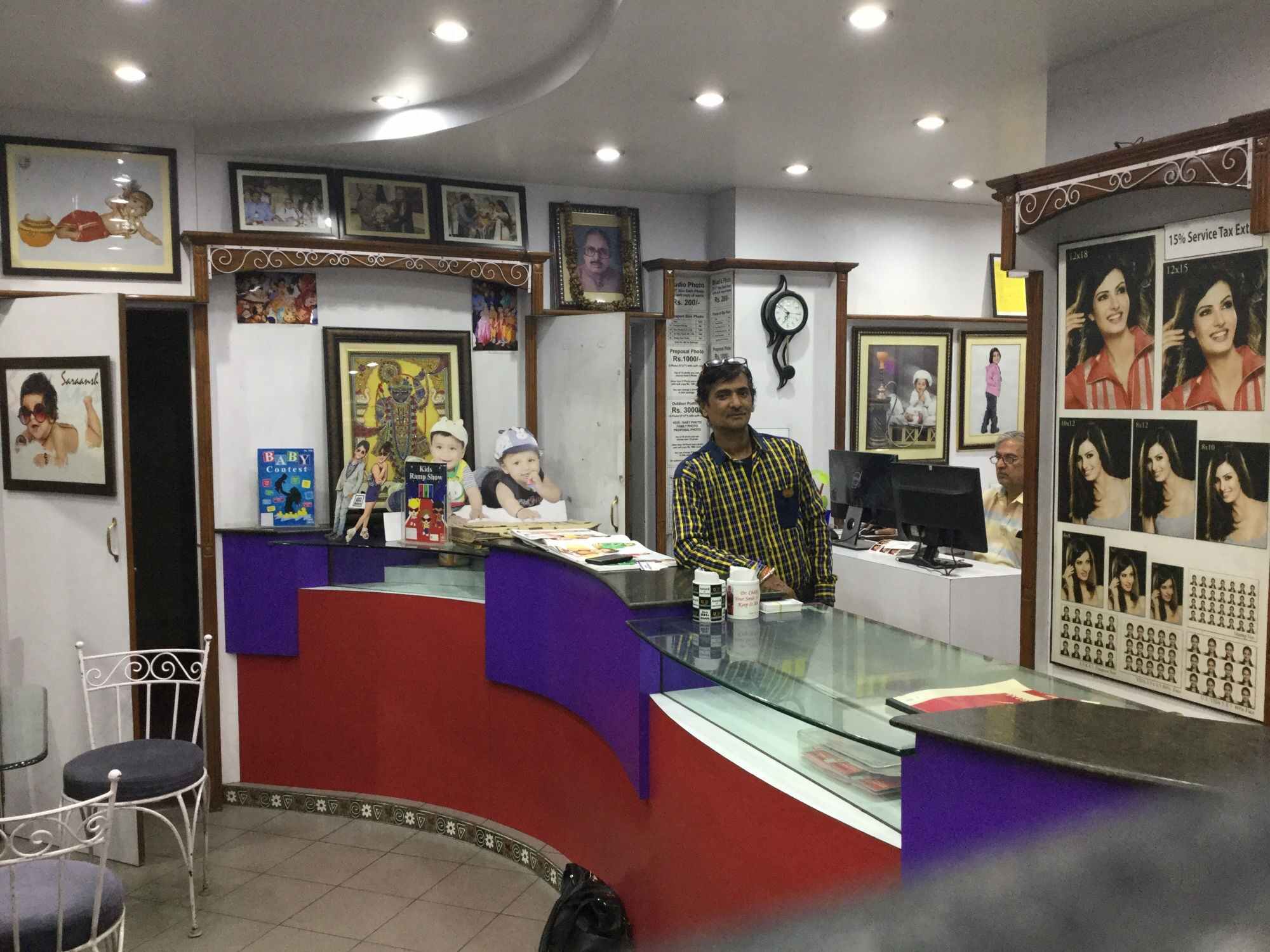 অসীম দায়
একমালিকানা ব্যবসায়ের বৈশিষ্ট্য
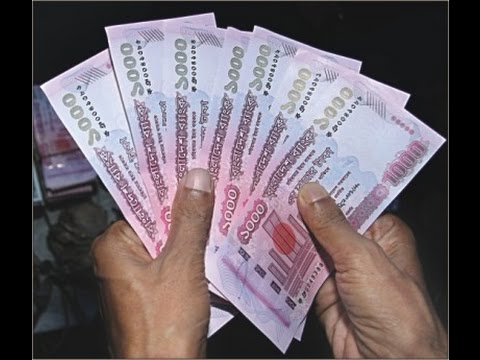 লাভ লোকসান একক ভোগকারী
একমালিকানা ব্যবসায়ের বৈশিষ্ট্য
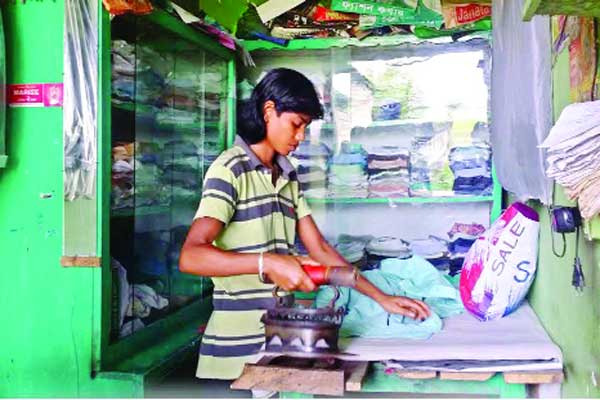 স্থায়িত্ব মালিকের ইচ্ছার উপর নির্ভরশীল
একমালিকানা ব্যবসায়ের সুবিধা
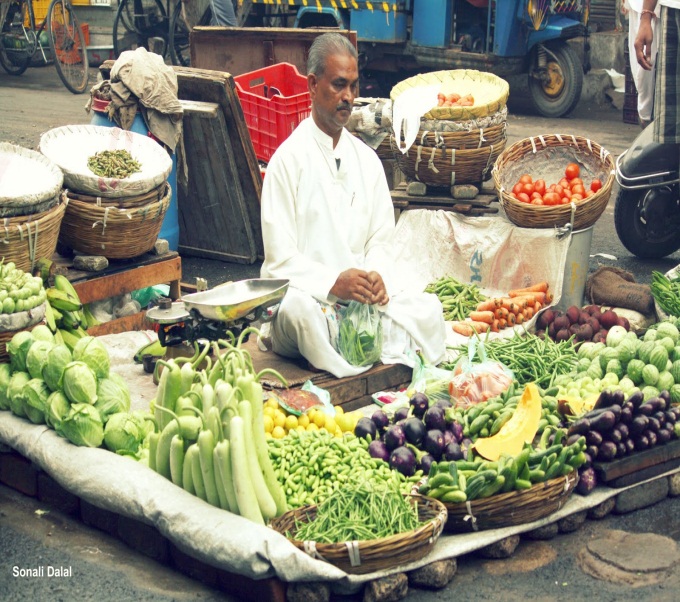 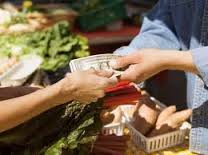 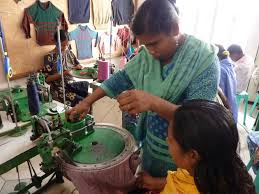 স্থানান্তর সহজ
মুনাফা বেশি
ঝুঁকি কম
একমালিকানা ব্যবসায়ের অসুবিধা
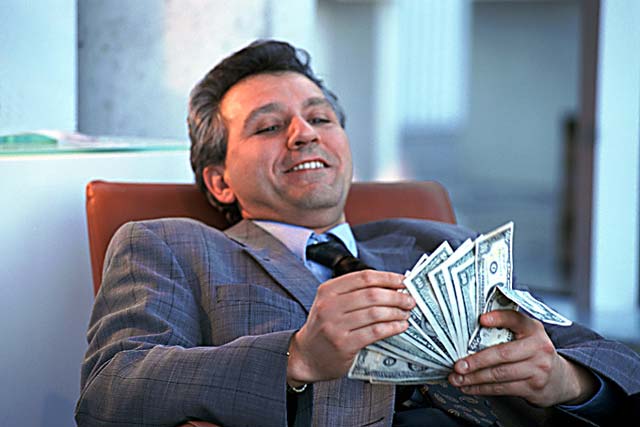 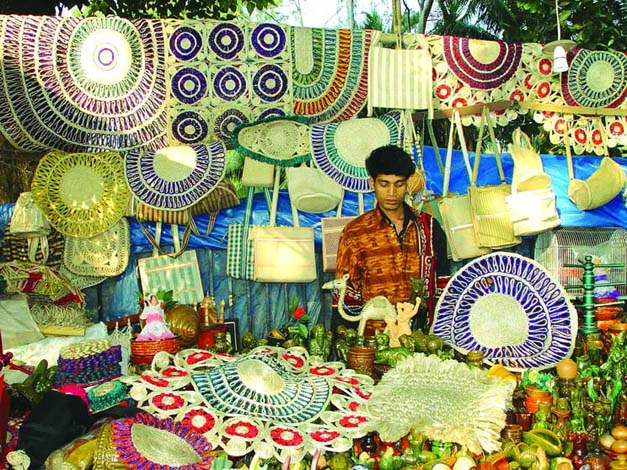 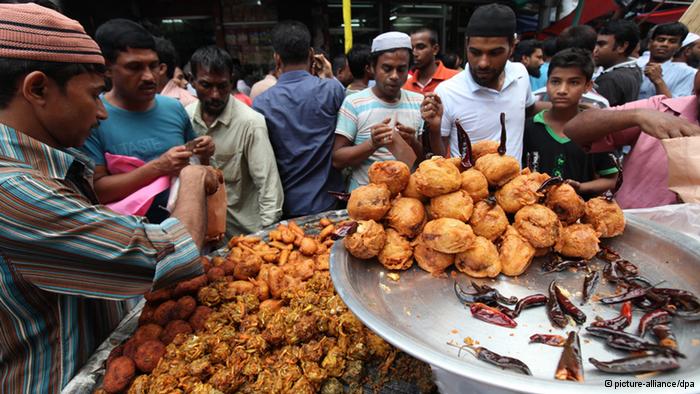 মুলধনের সল্পতা
আয়তনে ছোট
একক দায়
দলীয় কাজ
একমালিকানা ব্যবসায়ের বৈশিষ্ট্যগুলো বিশ্লেষণ করে উল্লেখিত  সুবিধা ও অসুবিধাগুলো ছাড়া আরো কিছু সুবিধা ও অসুবিধা চিহ্নিত কর।
মূল্যায়ন
একমালিকানা ব্যবসায় এর মালিক কতজন ? 
একমালিকানা ব্যবসায়ের ৩টি বৈশিষ্ট্য বল ।
একমালিকানা ব্যবসায়ের তিনটি সুবিধা বল ।
একমালিকানা ব্যবসায়ের দুইটি অসুবিধা বল ।
বাড়ির কাজ
একমালিকানা ব্যবসায়টি ‘কম ঝুঁকিপূর্ণ’ অথচ অসীম দায়সম্পন্ন- উক্তিটির আলোকে তোমার মতামত দাও।
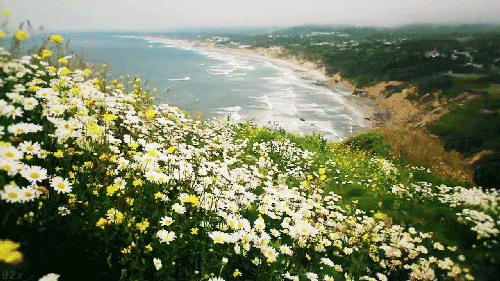 ধন্যবাদ